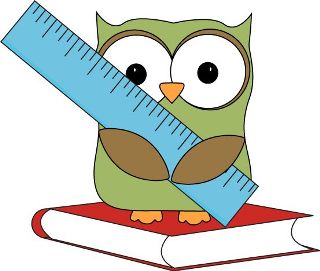 Подготовка к зачётупо главе I «Начальные геометрические сведения»
Геометрия, 7 класс
1. Как расшифровывается слово «геометрия»?
2.Что изучает геометрия?
3. Каких великих геометров вы знаете?
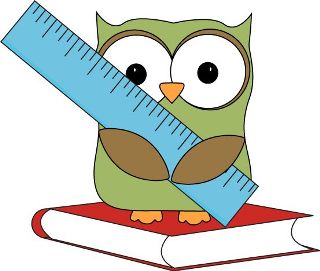 4. Из каких разделов состоит геометрия?
5. В каком разделе геометрии изучаются отрезок, треугольник, круг?
6. В каком разделе геометрии изучаются шар, пирамида, куб?
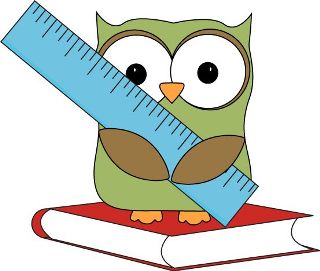 7. Можно ли дать определение точки и прямой? Почему?
Попробуйте дать определение «точки» и «прямой».
В III в. до н.э. учёный Евклид дал такие определения:
«Точка – это то, часть которого есть ничто».
«Линия – длина без ширины».
Но учёные, жившие позже, отказались от таких определений, считая их не очень правильными. Они решили понятиям «точка» и «прямая» совсем не давать определений, т.к. ничего вразумительного тоже придумать не смогли. 
Итак, «точка» и «прямая» считаются основными неопределяемыми понятиями геометрии.
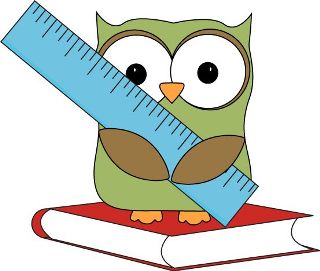 8. Сколько общих точек могут иметь две прямые?
9. Сколько прямых можно провести через две точки?
10. Дайте определение отрезка.
11. Что означает запись: 
А ϵ а; АВ ∩ CD?
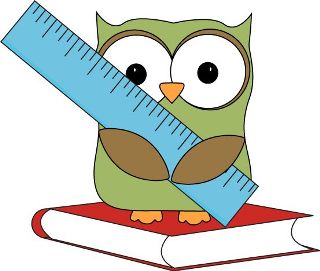 12. Как кратко записать, что точка F не принадлежит прямой CD; прямые MN и KL не пересекаются?
13. Объясните, что такое луч?
14. Дайте определение угла.
15. Дайте определение развернутого угла.
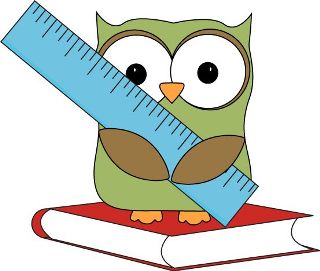 16. Какие фигуры называются равными?
17. Объясните, как сравнить два отрезка.
18. Что называется серединой отрезка?
19. Объясните, как сравнить два угла.
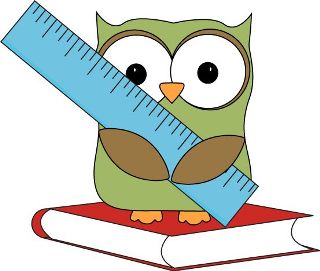 20. Дайте определение биссектрисы угла.
Биссектриса угла – луч, исходящий из вершины угла и делящий его на два равных угла.
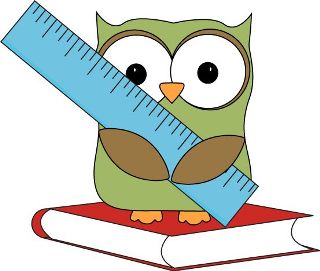 a
O
b
21. Каково может быть взаимное расположение двух прямых?
c
d
Прямые a и b пересекаются 
в точке О
m
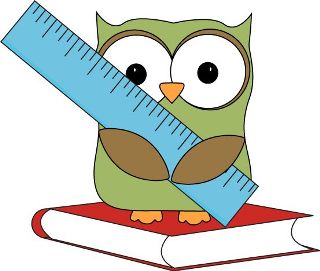 n